学位论文的检索与全文获取
李凤侠  
li-fx@tsinghua.edu.cn
2019.11.8
文献
图    书     期    刊     学位论文   会议文献     科技报告
产品资料     专利文献     科技档案        标准文献     政府出版物

学位论文：为获得学位撰写的研究论文
博士论文    硕士论文    学士论文
2
2019/11/11
学位论文特点及数据库
学位论文特点
选题
选题新颖，具有独创性，多为前沿性的研究课题。
有一定的理论意义或实际应用价值。
内容
文献调研全面。选题、研究、撰写过程, 往往需要查阅大量的国内外文献，并在论文开始对课题的背景、现状、亟待解决的问题和发展前景加以阐述。
论述系统、详尽。方法、过程、数据、结论等（主要指工科）。图文并茂，图表全面。
大量的参考文献便于查找相关文献。
学术价值：很高，参考意义大。
文献调研：纵向跟踪作者（导师）的科研过程，横向了解主题某领域的现状。
借鉴作用：写作方法。
收藏
一般不公开出版，分散收藏，获取原文难。
4
2019/11/11
数据库资源
主页       按类型查找资源       学位论文
http://lib.tsinghua.edu.cn/find/find_disser.html 
按资源范围
本校学位论文
国内学位论文
国外学位论文
按资源获取方式
订购资源
自建/合建资源
互联网免费资
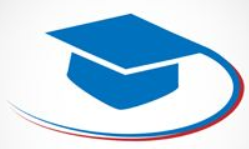 5
2019/11/11
国外数据库
订购资源
PQDT
FirstSearch WorldCatDissertations 
免费资源
EBSCO（美国博士论文档案数据库1933-1955）
NDLTD（美国国家自然科学基金会项目）
MIT Theses（麻省理工）
Texas Digital Library的Federated ETDs(美国德克萨斯州多所大学的学位论文)
Theses Canada（加拿大学位论文)
Trove(澳大利亚学位论文) 
ETH Zurich (瑞士苏黎世联邦理工学院学位论文)
British Library EThOS (英国图书馆学位论文)
……
6
2019/11/11
国内数据库
订购资源
中国知网
万方数据
台湾学术文献数据库
月旦知识库
自建/合建资源
清华大学学位论文系统
CALIS学位论文中心服务系统
其他机构/免费资源
国家图书馆博士论文资源库
国家科技图书文献中心
香港地区学位论文资源
台湾地区学位论文资源
7
2019/11/11
培训目标
掌握国外数据库PQDT的使用方法
熟悉国内外其它学位论文数据库的特色及检索方法
掌握学位论文的全文获取方法
8
2019/11/11
国外学位论文的检索及全文获取
PQDT
检索步骤

分析课题，提炼概念
确定检索词
编辑、调整检索式，包括选择必要的字段、时间范围等

例1：石墨烯在气体传感器中的应用
ti,ab,su(graphene or "carbon based") and ti,ab,su(gas p/0 sensor*) and ti,ab,su(appl[*8])

例2：采用模式耦合方法，并用介质基作为材料的全光开关
ti,ab,su("all optical switch" or "all optical switcher" or "all optical switches" or "all optical switchers") and ti,ab,su(coupl* or interference) and ti,ab,su(dielectric*)
10
2019/11/11
提炼主题概念：全光开关、耦合、介质

确定主题词：
全光开关
all optical switch

模式耦合/耦合/模间干涉/干涉
couple、interference、intermodal interference

介电/介质/电介质/介质基/光介质/绝缘体
dielectric

构建检索式：
ti,ab,su("all optical switch" or "all optical switcher" or "all optical switches" or "all optical switchers")and ti,ab,su(coupl* or interference) and ti,ab,su(dielectric*)
研究课题：
利用光子作为信息载体的光计算是集成光子技术，其最基本的要求是利用控制光实现对信号光传播状态的调制，为光通信网络、光计算系统和量子信息处理芯片奠定基础。
基于光控光概念的集成光子器件中最重要、最基本的是全光开关，即具有控制光引起的信号光切断或接通功能。当前全光开关作为核心元件，以基于光学非线性实现全光开关为研究主流。
研究拟采用模式耦合方法，并用介质基作为材料。
11
2019/11/11
PQDT
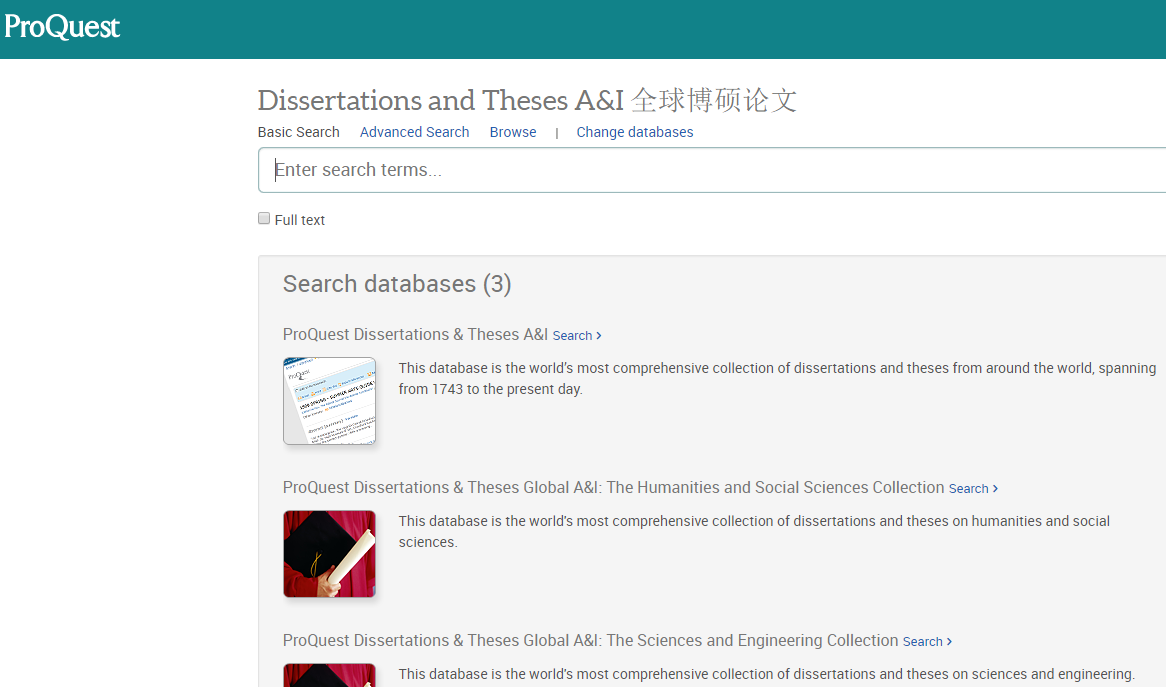 12
2019/11/11
PQDT
PQDT（ProQuest Dissertations & Theses）
美国国会图书馆数字博士论文官方收藏机构ProQuest公司推出。
基于ProQuest检索平台，世界上最大、使用最广泛。
论文来自88个国家的大学，以欧美为主。
与卡耐基基金会认定的美国一流研究型大学合作。
收录全球2,000多家研究院与综合大学的论文。
收录全球一流大学的博士论文40%。
美国90%研究及博士生院都在ProQuest发表论文。
2012年开始大量收录国内大陆的学位论文。 
少量收录港台的学位论文。
13
2019/11/11
PQDT
1637年至今，包括题录、文摘、全文。
周更新。1000多篇/周，80,000多篇/年。
2,000,000篇全文。
免费预览1997年以来论文前24页。
2008年起，新添的博硕论文（PDF格式），可检索全文。
部分论文通过开放获取（Open Access，OA）全文。
多学科覆盖       
 A库：人文社会科学（Humanities and Social Sciences）
 B库：科学与工程    （Sciences and Engineering）
 C库：多学科，Business, Health & Medicine, History, Literature & Language, 
Science & Technology, Social Sciences, The Arts
 C库中包含非北美论文，C≠A+B
14
2019/11/11
PQDT
检索类型
检索（Basic Search）
包括文摘和全文的所有字段检索，可默认检出单复数、英美不同拼写、比较级和最高级
fiber，可检出fiber、fibre、fibers、fibres 即ti(fiber)=ti(fibre)
good，可检出good、better、best
foot，可检出foot、feet
高级检索（Advanced Search）
5种索引（Authors、Advisors、Universities/institutions、Subjects、Keywords）
命令行（command line）
浏览（Browse）
Subject        Location
交互查询  美国（州）
15
2019/11/11
PQDT
检索技巧   大小写不限

通配符：包括单字符通配符？和截词符*
逻辑算符：and   or   not
位置算符：n/n（near/n）   p/n（pre/n）
字段检索：ti、au、adv、ab、su、sch、yr等
词组检索：""（半角）、-，精确检索
特殊字符：>, <, /, (), [] 
禁用词：a, an, the, and from, with, of, or等虚词
16
2019/11/11
PQDT
通配符

单字符通配符  ？ 
替换词词尾或中间的任何一个字符，可使用多个。
nurse?=nurses+nursed           不包括nurse
nurs??=nurse+nurses+nursed        
analy?e=analyze+analyse

截词符    *
词尾或中间的字符。
可直接使用*（0-5个字符），或[*n]，表示0-n个字符(n<=125)
colo*r=color+colour
farm*=farm+farmer+farmers+farming+farmland+farmlands   
purif[*7]= purify+ purified+ purifying+ purification
repair[*10]=repair+repairs+repairer+repairing+repairment+repairability……
17
2019/11/11
PQDT
位置算符  

n是两个词之间可以插入单词的最大数，改善“and”的不足
n/n（near/n） 前后位置任意。
nursing n/3 education

p/n（pre/n） 前后位置固定，
nursing p/4 education
nursing p/0 education   

逻辑算符  and、or、not






注：not的优先级别最低。
(cancer or tumor) and lung not cell
((cancer or tumor) and lung) not cell
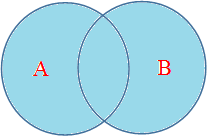 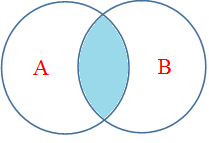 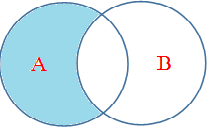 18
2019/11/11
PQDT
字段检索

字段名全称或缩写均可，不分大小写。
格式：字段名(检索词)
多字段同时使用，字段名用逗号隔开，表示逻辑"or"的关系

ti,ab,su(future p/2 career) 
ti,ab,su(nurs* n/2 education) and yr(>2010)
ti(education and elementary not secondary)

au(Parhi, Keshaba K)     au(Parh* K*)     adv(Keshab* Parh*)
au(qiu yong)                   au("qiu yong")

姓名字段中 ，姓与名前后位置不限，所以类似模糊检索，可以使用截词符。
精确字符" "只保证检索字串连续，可能只是姓名中的一部分。
19
2019/11/11
PQDT
字段检索
20
2019/11/11
PQDT
词组检索

两个（含）以上词组精确检索需要用"" 、-，可与*组合使用
"geographic information science" 
ab("information science")
ab(information-science)
ab,ti("high speed" and "signal process*" )

注意：使用p/0系统默认检索单复数等不同形式，与使用""和-稍有区别。
               ti(pressure p/0 sensor)
               ti(pressure-sensor)
               ti("pressure-sensor")
               ti("pressure-sensor*")
21
2019/11/11
PQDT
检索技巧总结
22
2019/11/11
PQDT
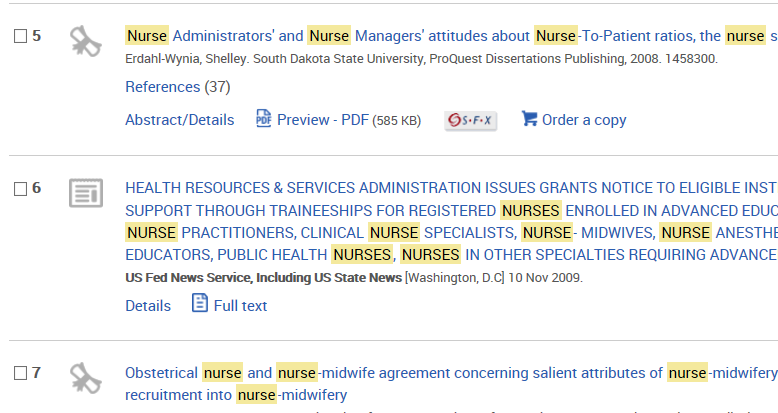 检索实例
单复数
Ti(nurse)




比较级最高级
Ti(good)
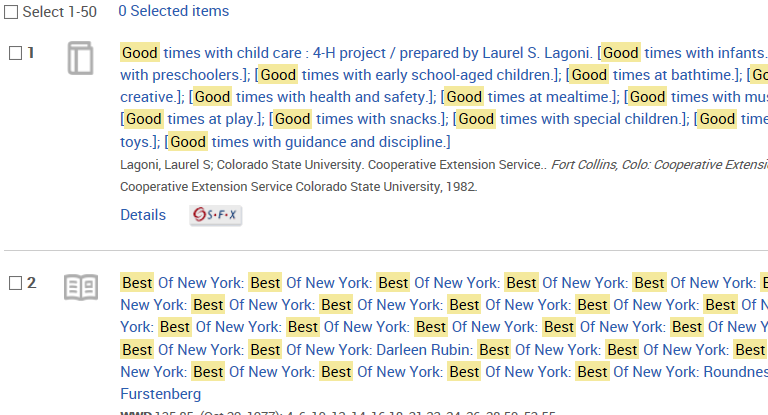 23
2019/11/11
PQDT
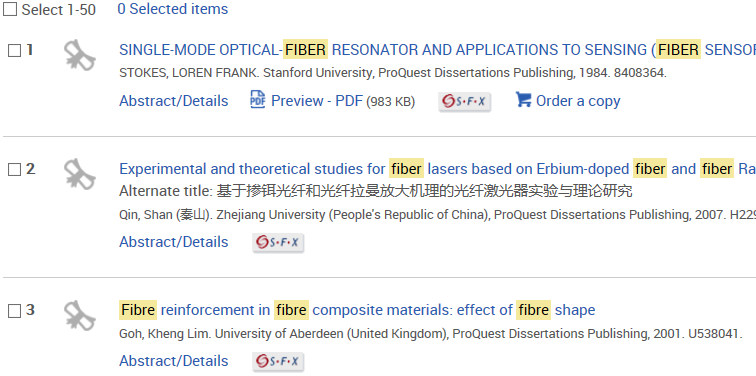 英美拼法
Ti(fiber)




单字符通配符？
Ti(analy?e)
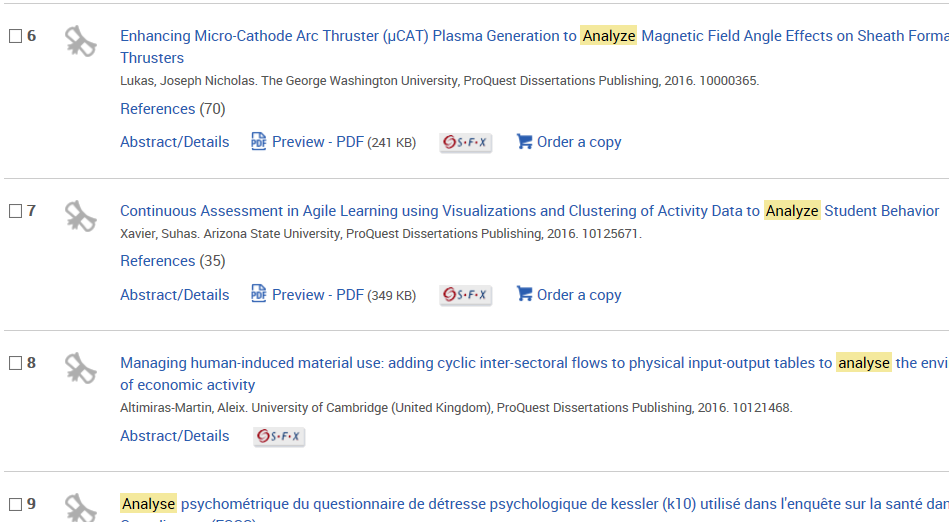 24
2019/11/11
PQDT
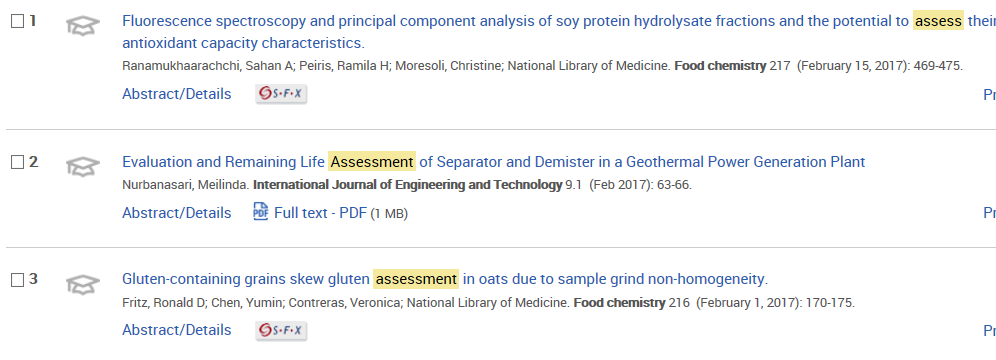 截词符
Ti(assess*)




截词符
ti(colo[*1]r)
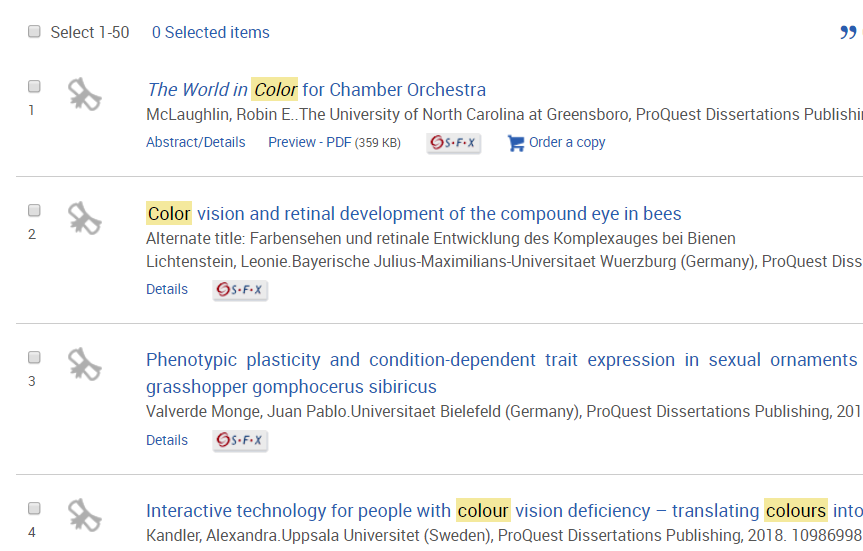 25
2019/11/11
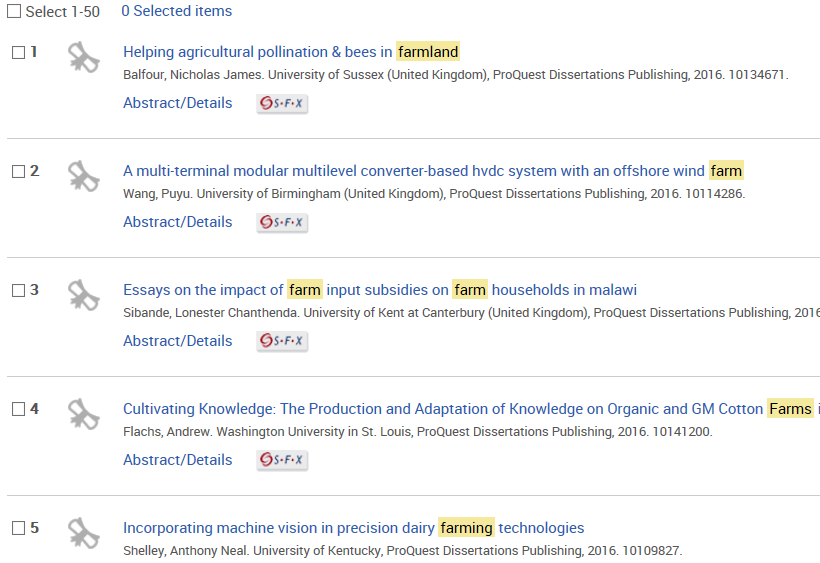 PQDT
截词符*
ti(farm[*4])
26
2019/11/11
PQDT
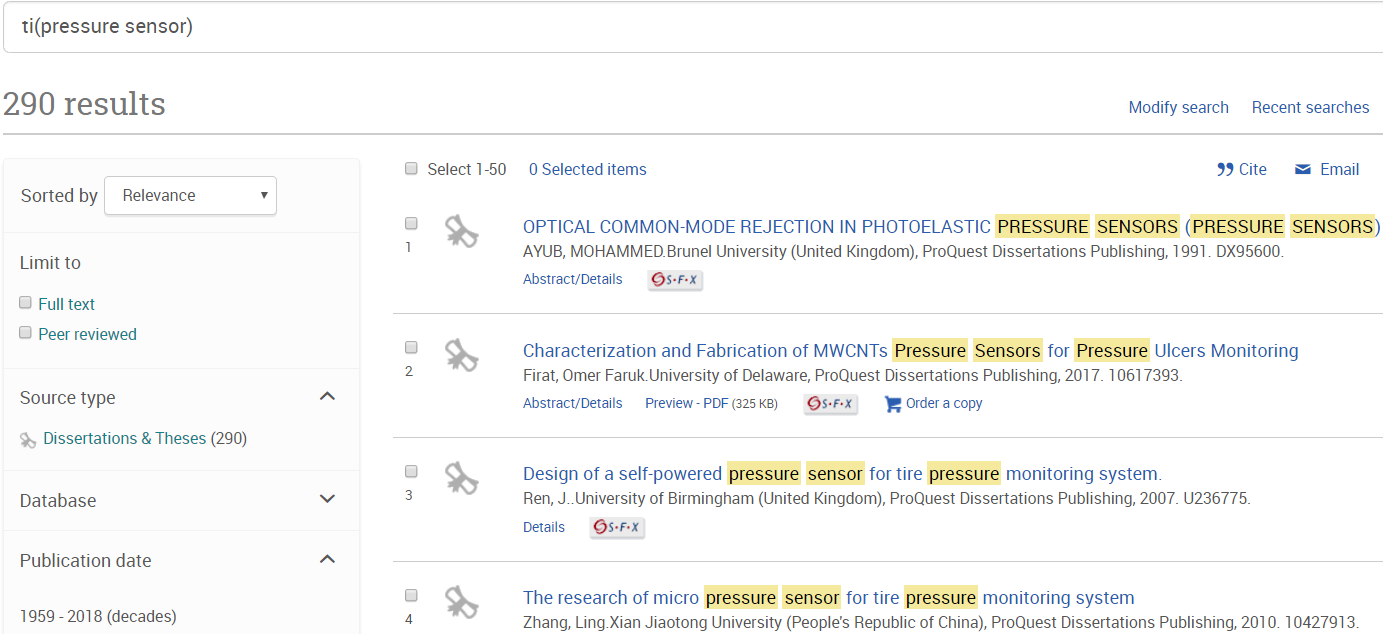 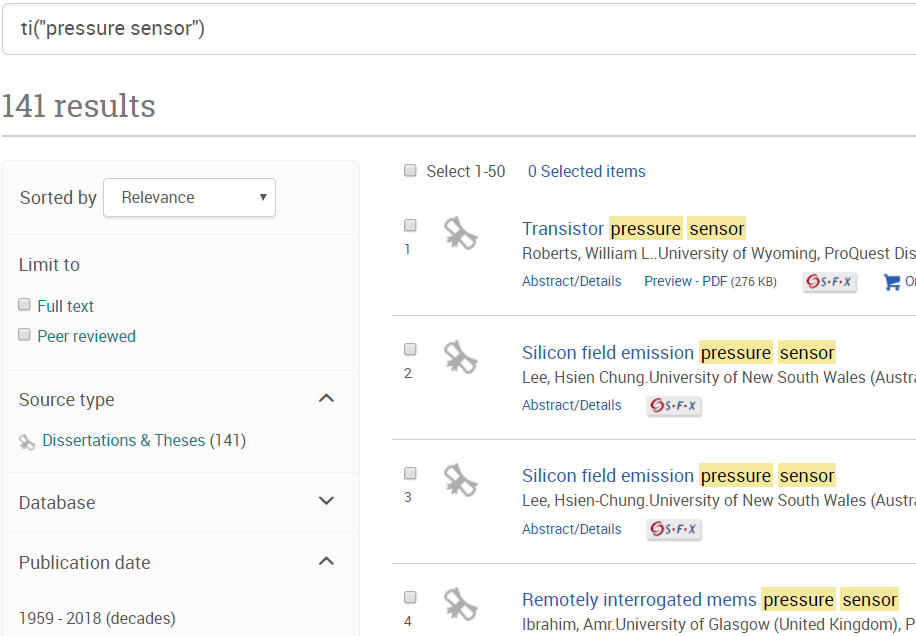 精确检索""
ti(pressure sensor)
ti("pressure sensor") 
ti("pressure sensor*")
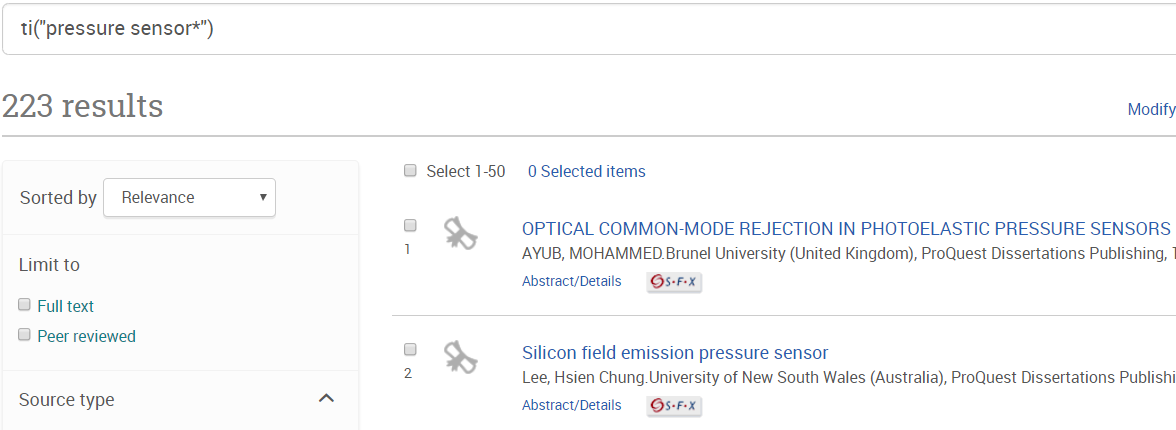 27
2019/11/11
PQDT
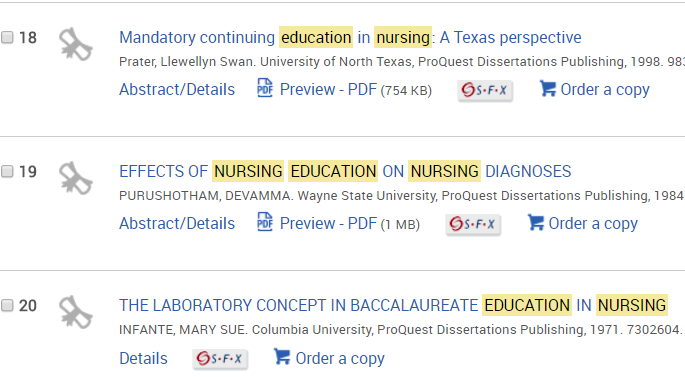 位置算符n/n、p/n
Ti(nursing n/4 education)
Ti(nursing p/4 education)
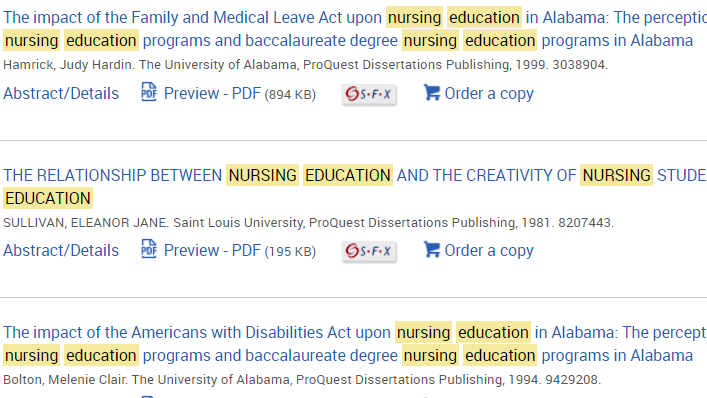 28
2019/11/11
[Speaker Notes: kj]
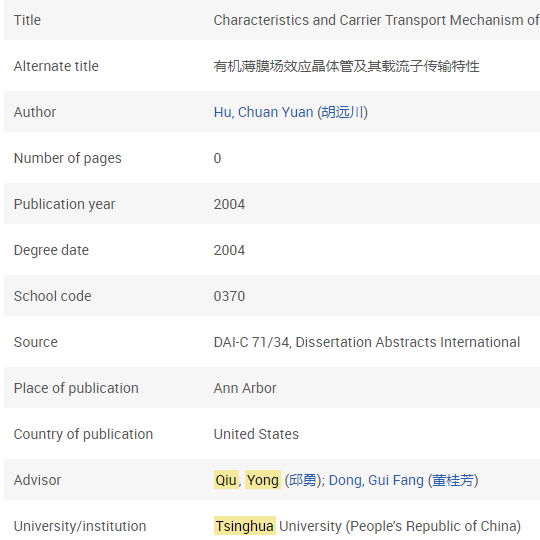 PQDT
字段检索
adv("qiu yong") and sch(tsinghua)
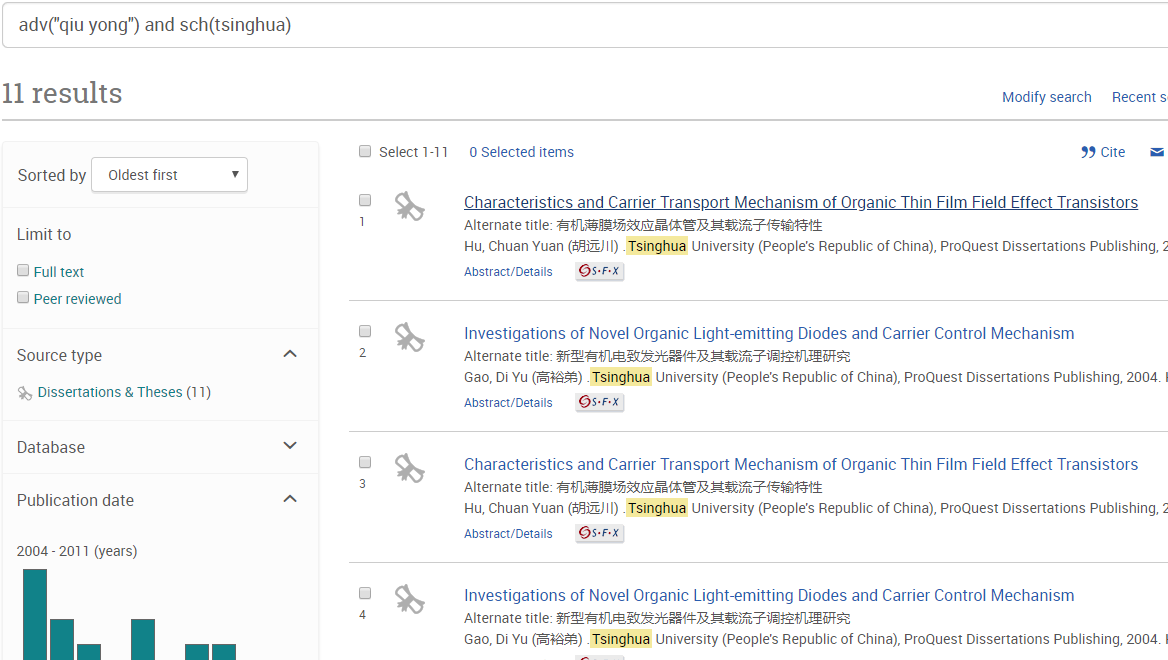 29
2019/11/11
PQDT
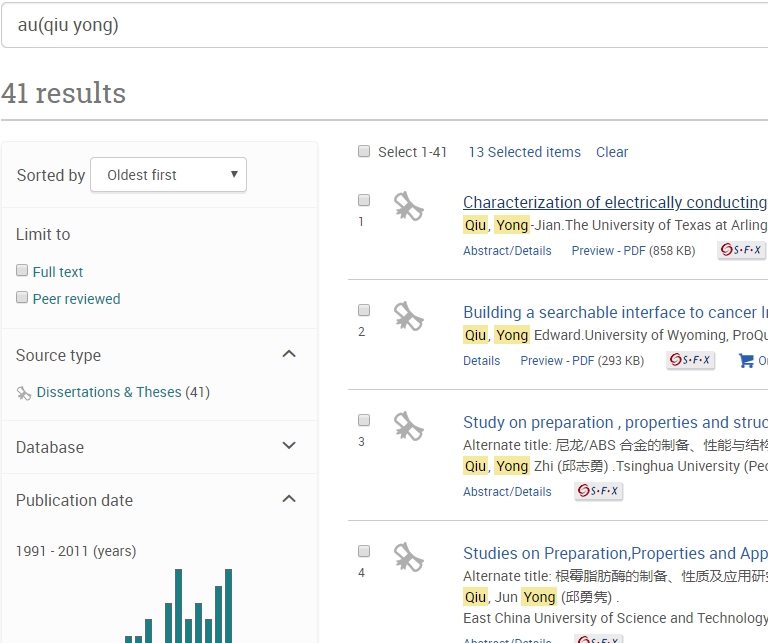 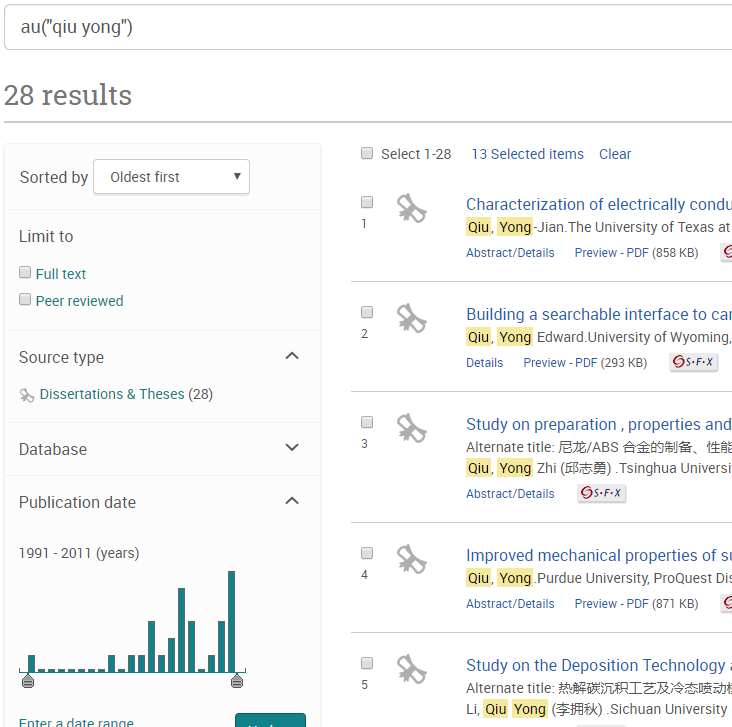 字段检索
au(qiu yong)
au("qiu yong")
30
2019/11/11
PQDT
综合运用
ti("air transportation") and ab,su(transportation planning‎) and sch(purdue or berkeley or california or rochester)
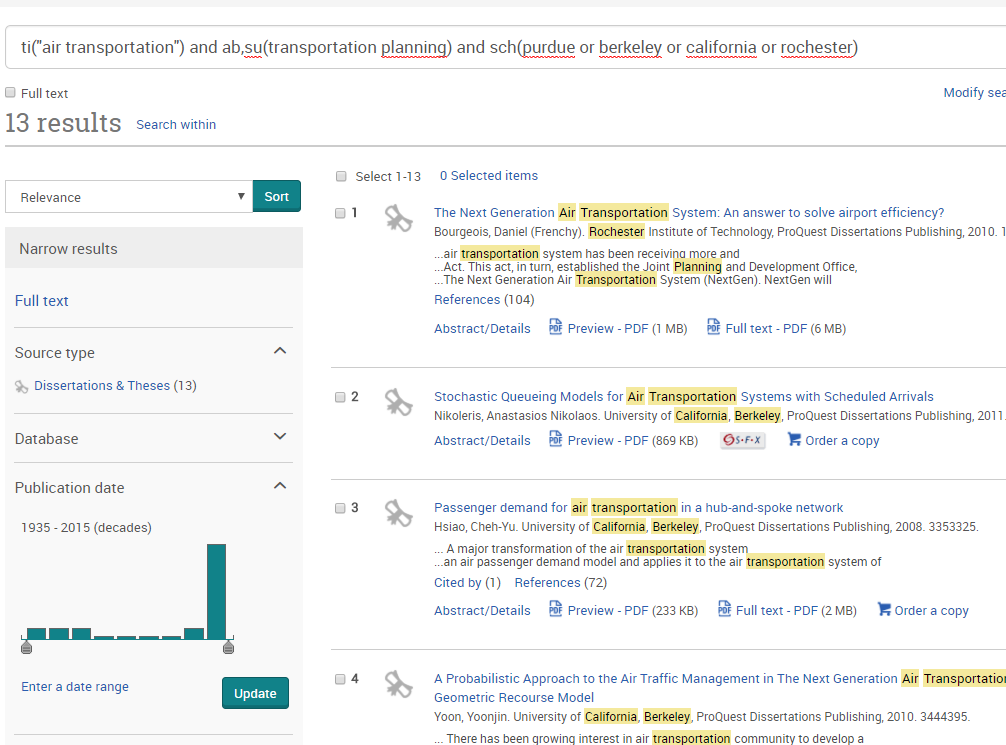 31
2019/11/11
PQDT search tips
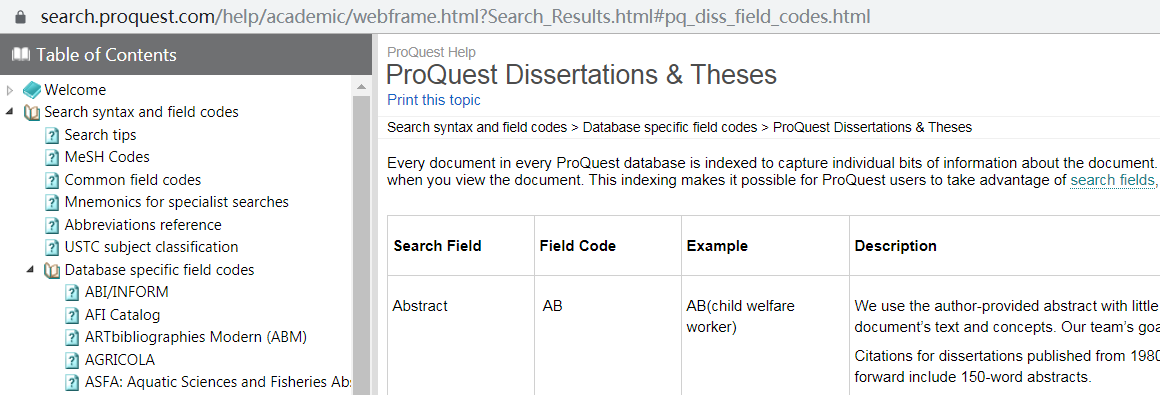 Search tips
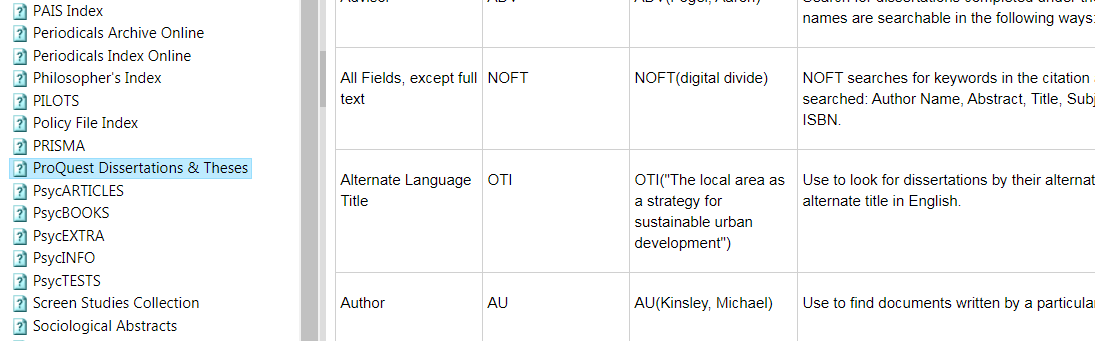 32
2019/11/11
PQDT
我的检索（My Research）    

注册账户，建立自己的library,设置文献管理软件Refworks，实现无缝链接。
保存、管理、组织
保存检索策略、文献，制定Alert和RSS推送
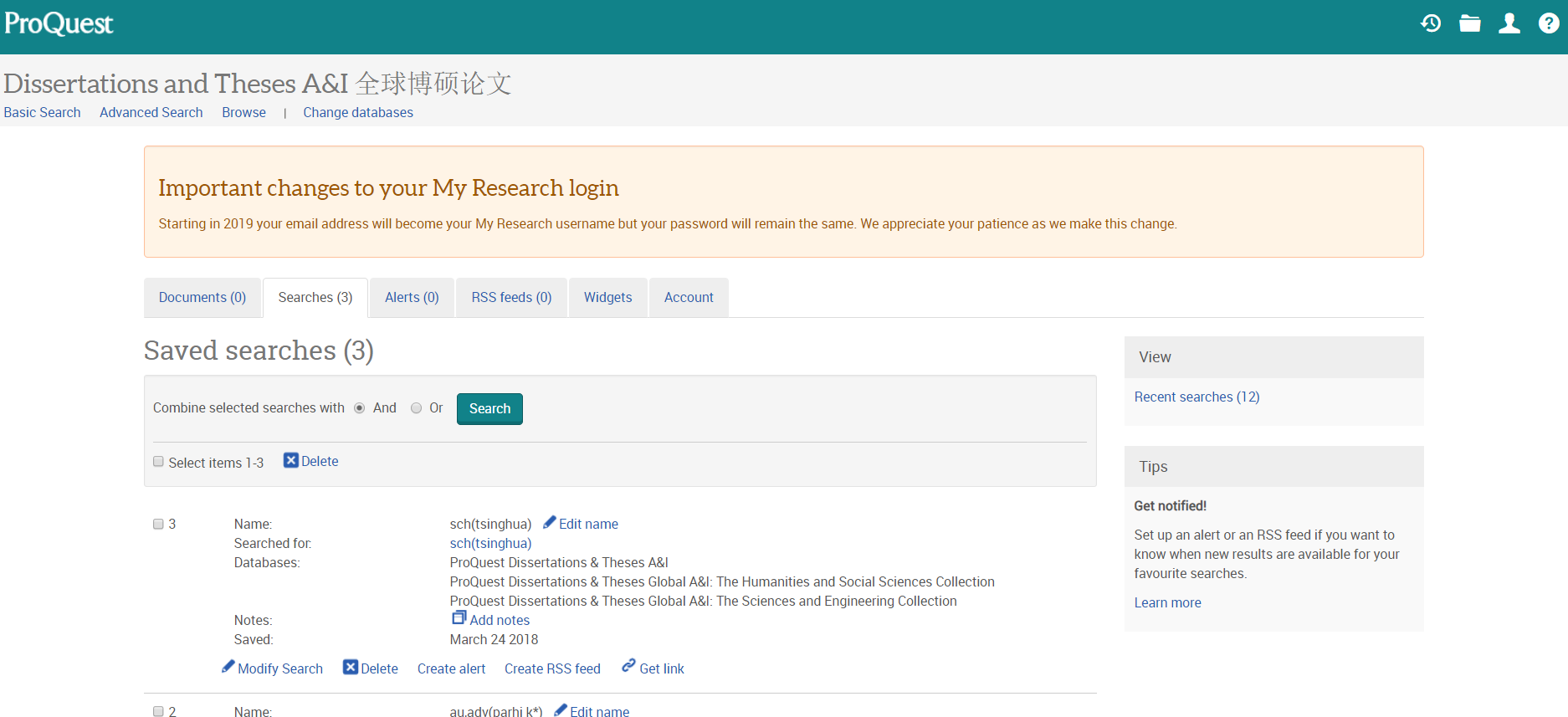 33
2019/11/11
FirstSearch
FirstSearch—WorldCatDissertations

WorldCat是OCLC公司联机计算机图书馆中心(Online Computer Library Center)的在线编目联合目录，世界上最大的书目记录数据库
WorldCatDissertations包含了WorldCat中所有的博硕士论文、以OCLC成员馆编目的论文为基础的出版物。
全部来自世界一流高校的图书馆博硕士论文。
覆盖所有学科。
题录，无文摘。
高级检索勾选“互联网资源”，可获近20%的全文。
每天更新。
34
2019/11/11
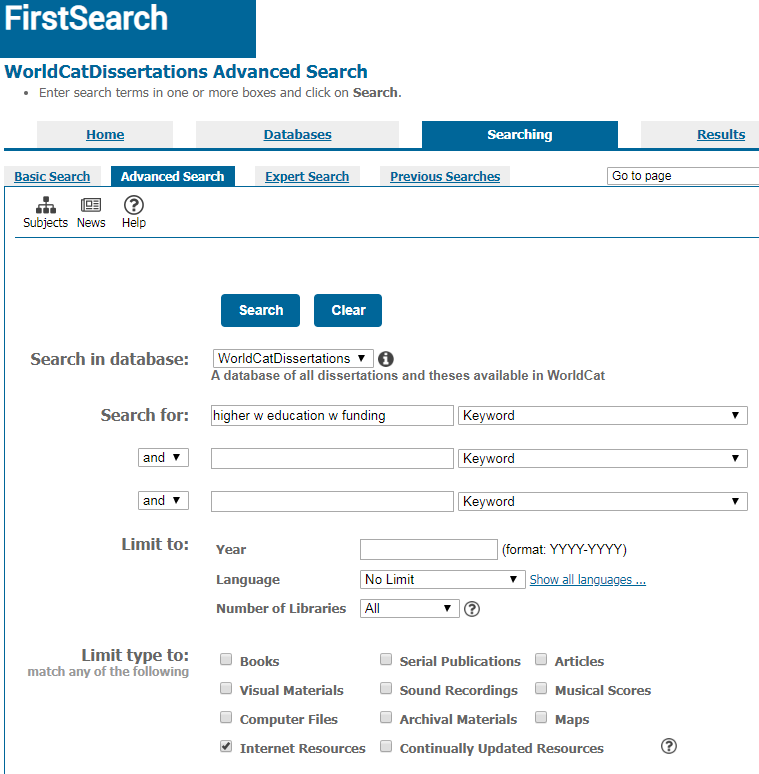 FirstSearch
1.基本检索、高级检索、专家检索。
2.选择WorldCatDissertations，
进入高级检索。
3.选择检索词、检索字段等。
4.限定字段的选择。
5.勾选“Internet Resources”
35
2019/11/11
FirstSearch
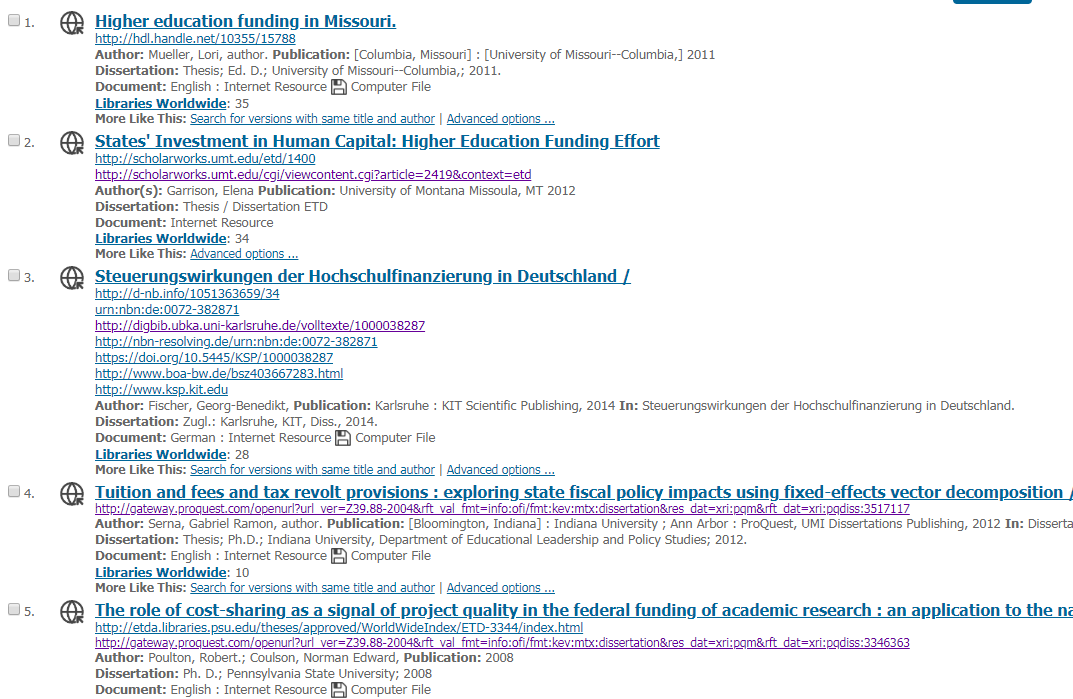 有文摘、有全文。
全文可来自网络、数据库，如ProQuest
36
2019/11/11
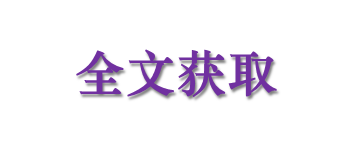 全文获取
PQDT的Full-text（Open Access，OA）
OA的论文越来越多了。
PQDT学位论文全文库
国内若干图书馆、文献机构联合购买，集团内共享。
1950至今。
每年组织荐购，全年随时提交，免费订购，大约三个月内能够在数据库中查到全文。
资源荐购：http://lib.tsinghua.edu.cn/dra/proquest。
FirstSearch 20%的全文
其他免费站点
37
2019/11/11
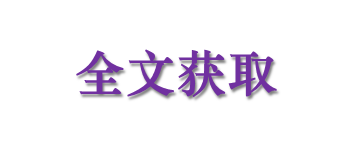 免费站点
美国博士论文档案数据库（American Doctoral Dissertations 1933-1955）
EBSCO公司。
可以通过浏览作者、主题、大学和出版年，并组配检索，PDF全文。

NDLTD学位论文库
Networked Digital Library of Theses and Dissertations。
美国国家自然科学基金的网上学位论文共建共享项目，包含全球十几家成员。
检索工具Scirus ETD Search或浏览VTLS Visualizer。

MIT Theses
MIT机构库DSpace@MIT的一部分，从mid 1800s到现在。
38
2019/11/11
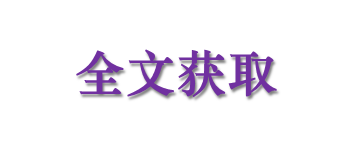 Texas Digital Library的Federated Electronic Theses and Dissertations 
美国德克萨斯州多所大学的学位论文，有全文。

Theses Canada
加拿大学位论文，电子论文有全文。

Trove
澳大利亚国家图书馆学位论文，部分全文。

ETH Zurich学位论文库
瑞士苏黎世联邦理工学院机构库，包含Doctoral、Master、Habilitation和Bachlor Theses ，有全文。

EThOS
英国图书馆学位论文，部分全文。注册后才能下载全文。
39
2019/11/11
国内学位论文的检索及全文获取
中国博/硕士论文全文数据库
清华同方-中国知网。
1984年-今。
基础科学、工程技术、农业、医学、哲学、人文、社会科学等领域。
418家单位的博士学位论文和654 家单位的优秀硕士学位论文。
有全文。
中国学位论文数据库
中国科技信息研究所-万方数据。
1980年-今。
理学、工业技术、人文科学、社会科学、医药卫生、农业科学、交通运输、航空航天和环境科学等各学科领域。
600余所985高校和211重点高校、中科院、工程院、农科院、医科院、林科院等机构精选的博硕士论文。
多数有文摘，无全文。
41
2019/11/11
台湾学术文献数据库
2004年起，台湾顶尖高校的硕博士论文。
繁简字体自动转换。
有全文。

月旦知识库
收录了全球华文文献，包含博硕士论文等九类文献。
学科覆盖法学、教育、医疗卫生、金融保险、公共管理5大领域。
主要是浏览功能。有全文，需要下载专门的浏览器Hyview Reader。
民国年。

CALIS学位论文中心服务系统
一站式检索。
可链接本馆订购的全文（CNKI）
例如：检索“光纤温度传感器”
“基于新型光纤温度传感器的电缆温度监测系统研究”
42
2019/11/11
国家图书馆博士论文库
可浏览目录。
在线阅读24页正文，正文以前的页码不计在内。
实名注册后可阅读原文。

国家科技图书文献中心
1984年-今。
高等院校、研究生院及研究院的硕士、博士和博士后论文。
自然科学为主，兼顾人文社会科学。
每季更新，年增加6万余篇。
全文需购买。
43
2019/11/11
國立清華大學博碩士論文全文系統
民国51年（公元1962）至今，繁体字检索。
部分全文。
链接到台湾联合大学系统博硕士论文系统。

台湾联合大学系统博硕士论文系统
繁体字检索
國立交通、國立清华、國立中央、國立阳明四所大学，可查阅文摘，部分全文。

台湾人文及社会科学引文索引资料库
2000年至今
台湾地区及海外华人出版的人文及社会科学期刊、台湾地区博士论文及专书等。
有“原始连接”链到原系统。
44
2019/11/11
台湾博硕士论文知识价值系统
1958年以来，繁体字检索。
输入验证码后进入系统，登录个人账号查看全文信息。

师范校院联合博硕士论文系统
1959年至今，繁体字检索。
全文连接到来源学校的学位论文数据库
国立彰化师范大学
国立清华大学
国立台中教育大学
国立台湾师范大学
台北市立大学

中国文化研究论文目录（1946-1979）
进入“收編書刊瀏覽”—>“学位论文”，点击机构后可直接浏览。
研究中国文化的单篇论著。
45
2019/11/11
香港大学学术库（The HK Scholars Hub）之Theses
1941－，部分全文。

香港中文大学博硕士论文库（CUHK Electronic Theses & Dissertations Collection）
1976－，有全文。

香港科技大学学位论文（HKUST Electronic Theses）
2002－，大部分全文。

香港城市大学学位论文（CityU Theses Online）
1990－，可OA获取的全文。

香港浸会大学学位论文（ETDs）
1991－，2013年之后的文献可以OA获取全文。
46
2019/11/11
清华大学学位论文
学位论文服务系统
1980年（答辩日）以来公开的论文。
水木搜索可检索1981年以来公开的博硕士论文书目信息，链接到本系统可直接查看论文信息、下载全文。
建议使用Chrome浏览器，阅读器CAJView7.2。
纸质
1981年至2015年公开的博硕士论文、博士后报告、博士哲学小论文。
西馆（逸夫馆）406室，开架阅览，不外借，可复印。
清华大学学生优秀作品数据库
注册后，可浏览、查看原文。
47
2019/11/11
图书馆的水木搜索
实现一站式检索，包含海量资料，多类型。
检索可达文章级别，实现与数据库的直接链接。
本校的学位论文。
纸质版，2015年（含）以前，依据馆藏号，西馆（逸夫馆）406室。
电子版，在线访问清华大学学位论文服务系统
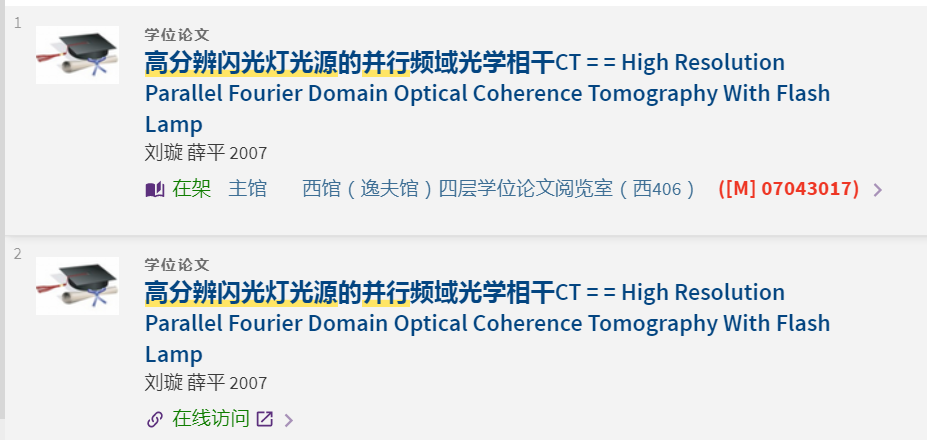 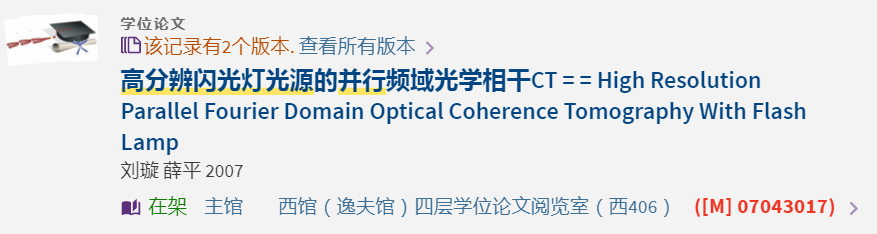 48
2019/11/11
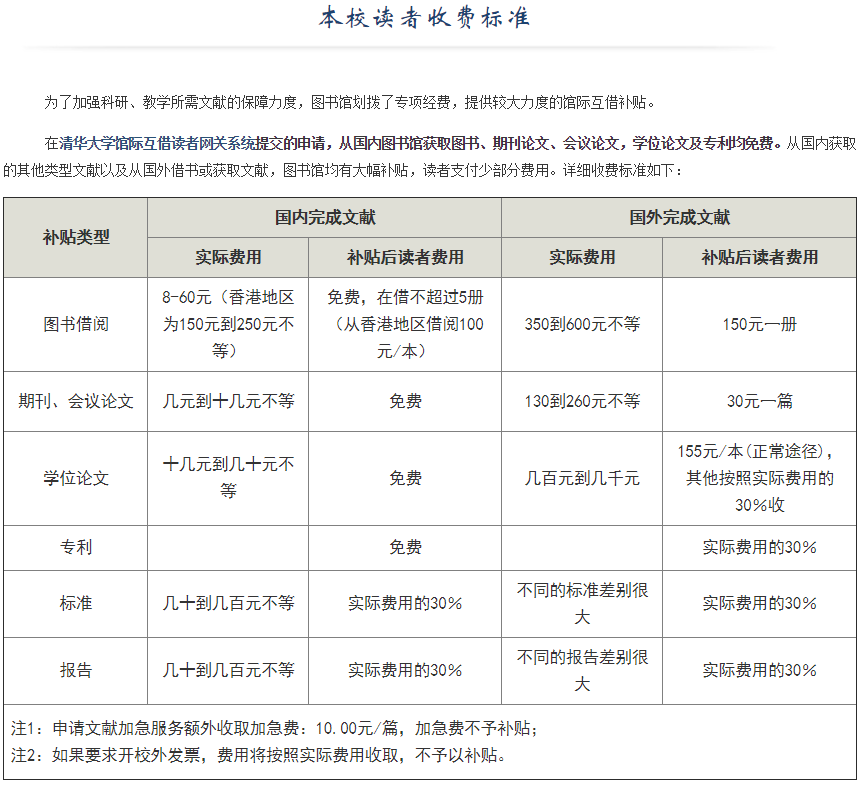 本馆免费获得
http://lib.tsinghua.edu.cn/service/interloan/howtouse1.html
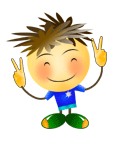 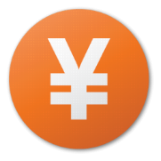 无法免费获取
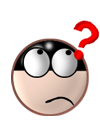 49
2019/11/11
谢谢！
50
2019/11/11